THE ADVENTURES OF
THE MR METS
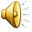 Episode 4:
PROF LOCKWOOD’S UNFORTUNATE INCIDENT
LAST TIME
ON THE MR METS...
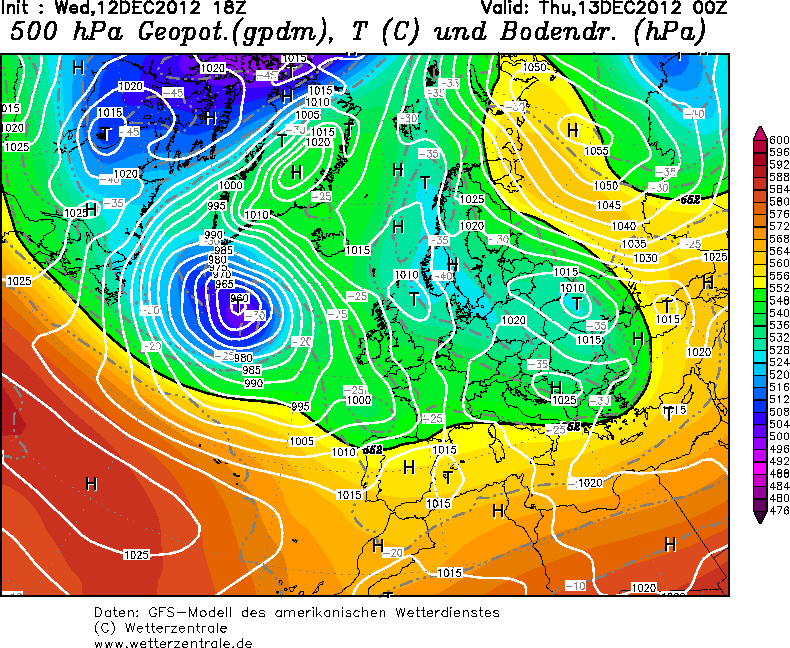 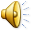 LAST TIME...
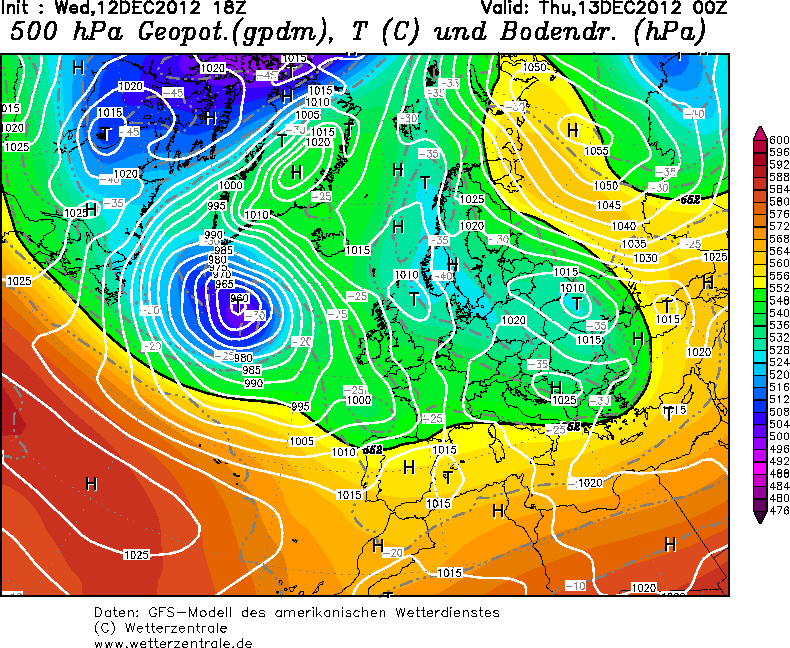 LAST TIME...
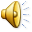 FAAM
Meteorology
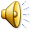 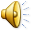 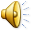 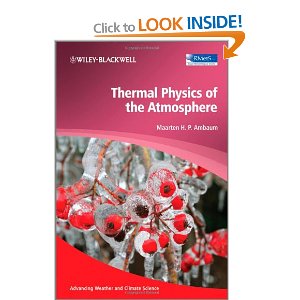 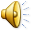 FAAM
FAAM
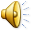 Meteorology
Meteorology
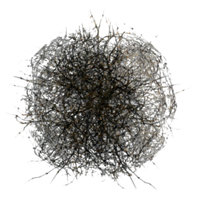 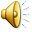 YOU ARE NOW LEAVING
 HAPPY MET LAND
POPULATION:  500
YOU ARE NOW LEAVING
 HAPPY MET LAND
POPULATION:  500
POPULATION:  495
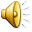 MIGHTY SWAMP
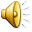 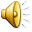 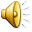 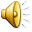 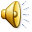 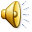 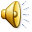 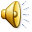 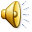 BRIDGE OF BROKEN FACES
LAKE OF BOTULISM
HERE BE DRAGONS
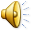 WELCOME TO
 SUGAR-
LAND
POPULATION:  0
POPULATION:  5
SUGARLAND
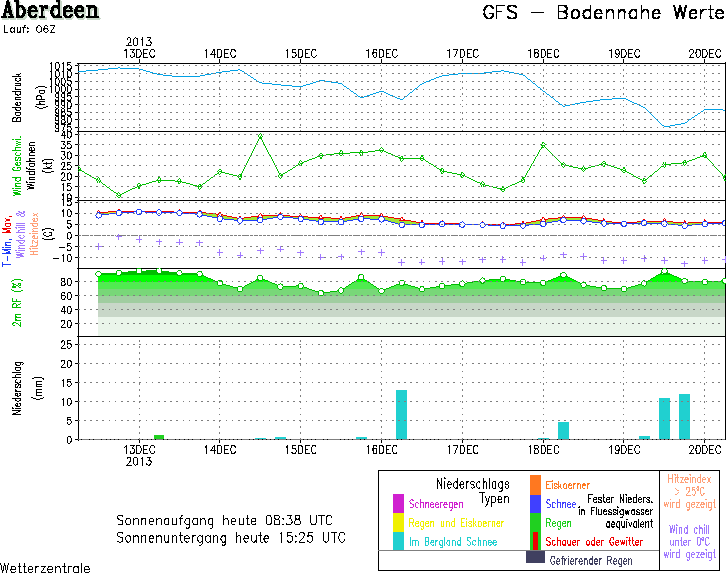 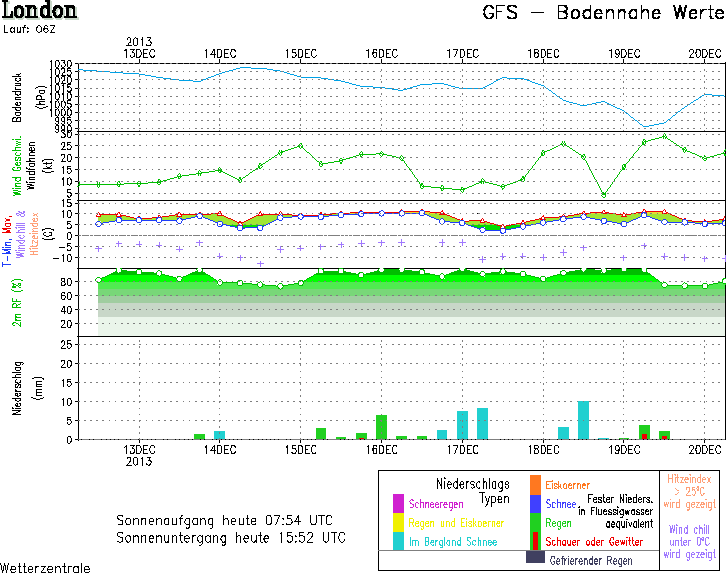 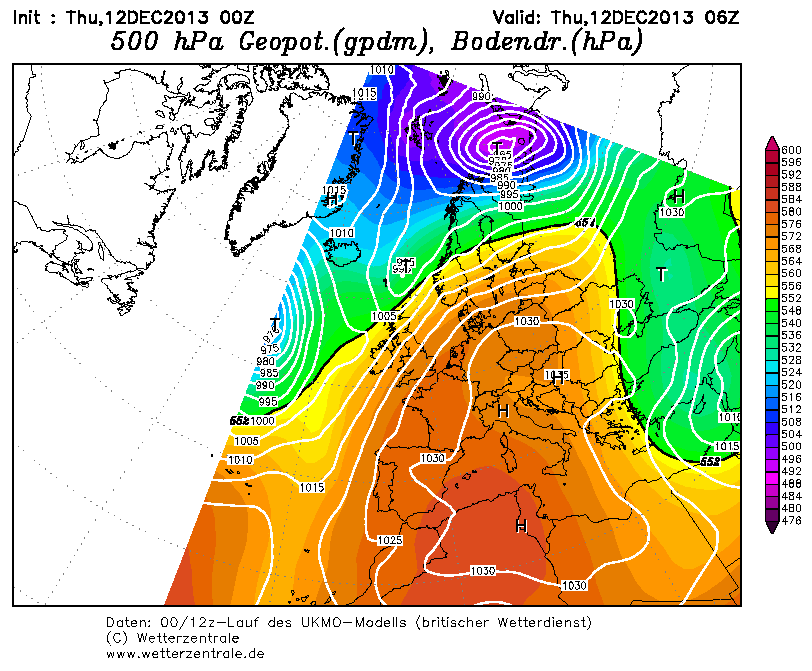 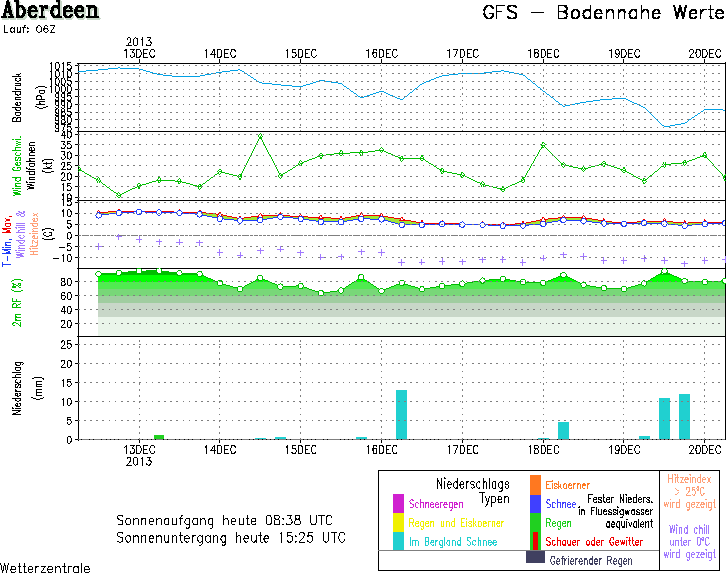 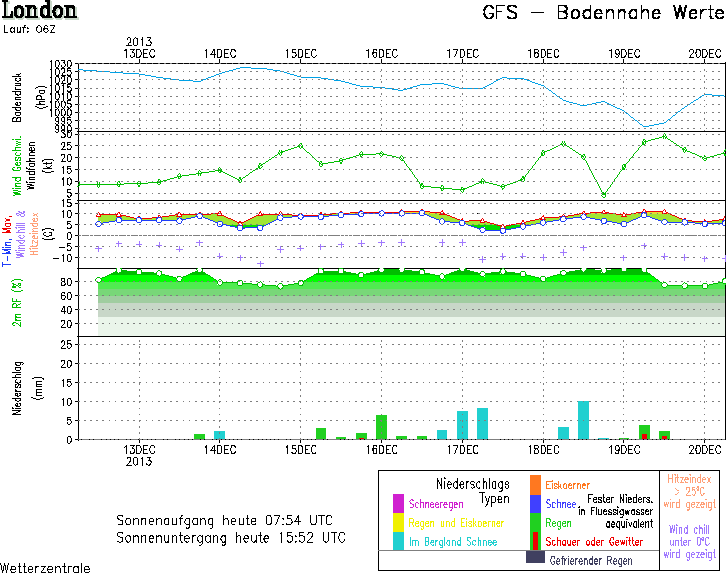 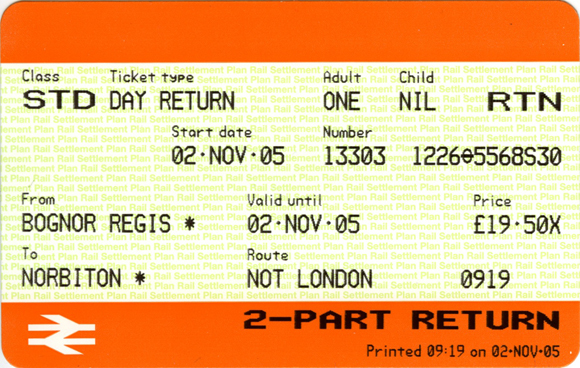 FIFTH
SINGLE
ONE
NIL
OUTWARD
12-DEC-13
3.14159265358979323...
HAPPY MET LAND
12-DEC-13
BASINGSTOKE
FGW
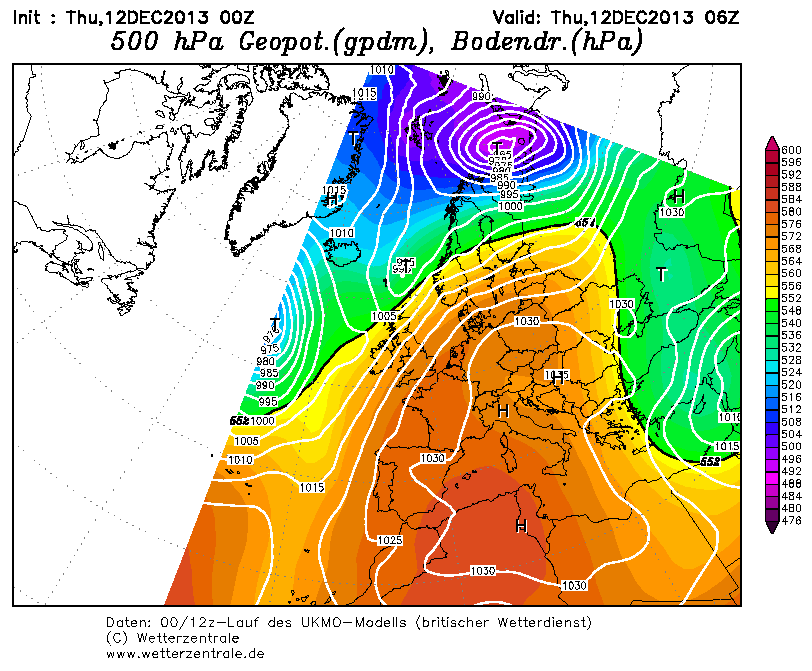 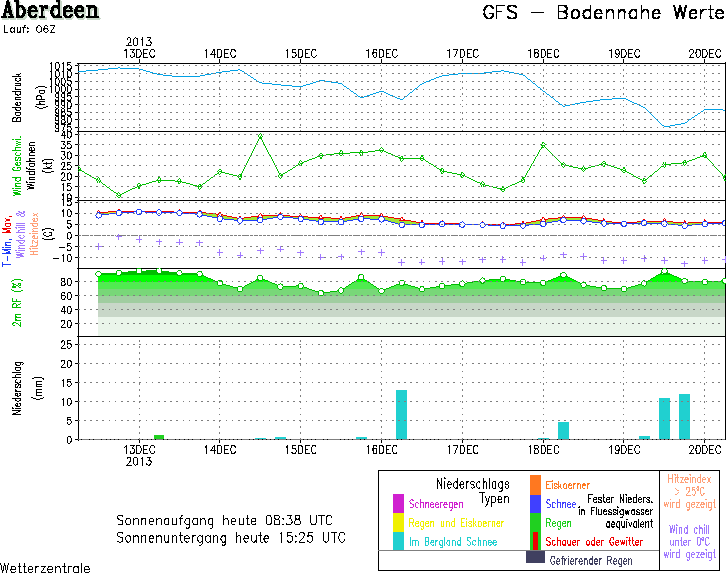 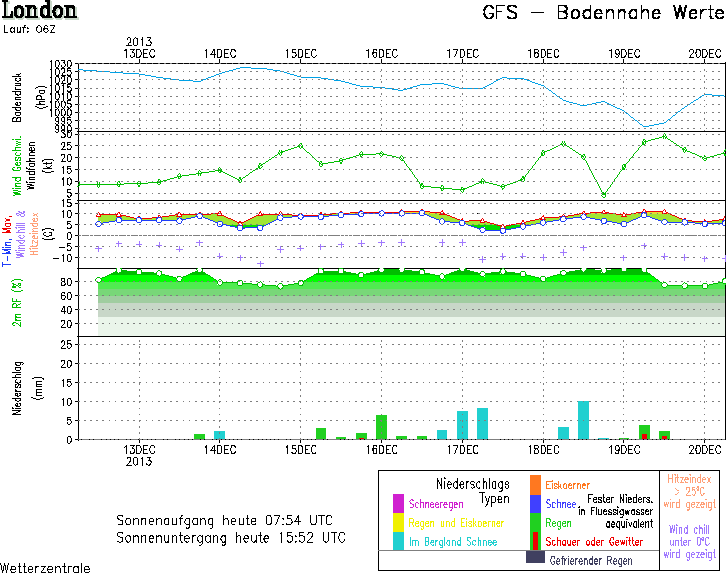 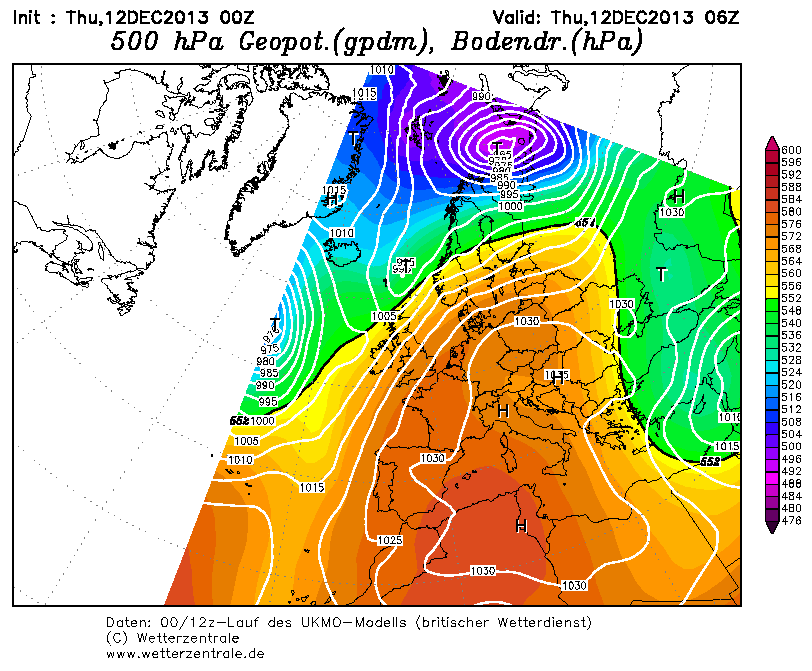 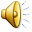 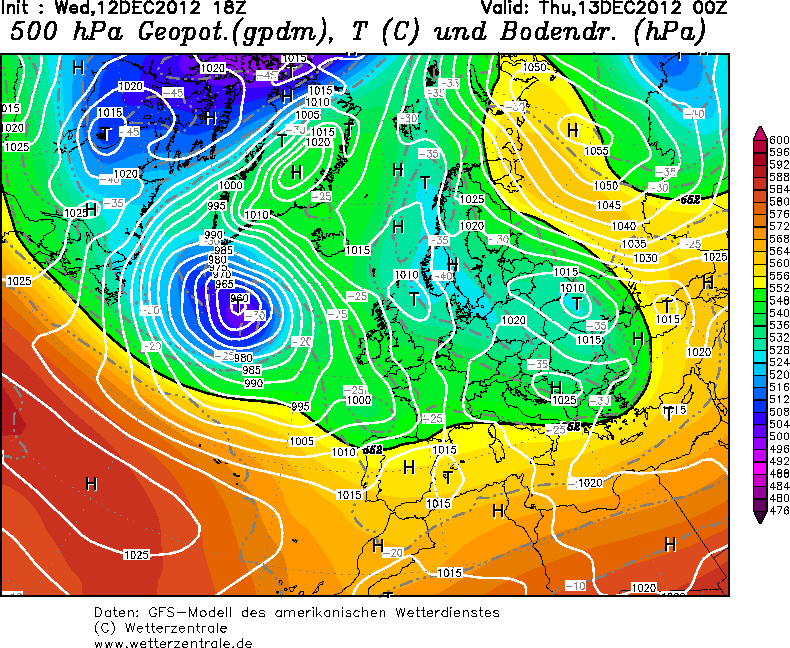 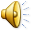 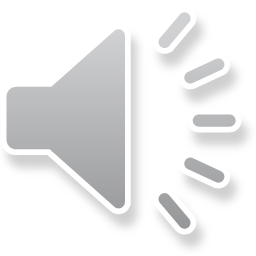 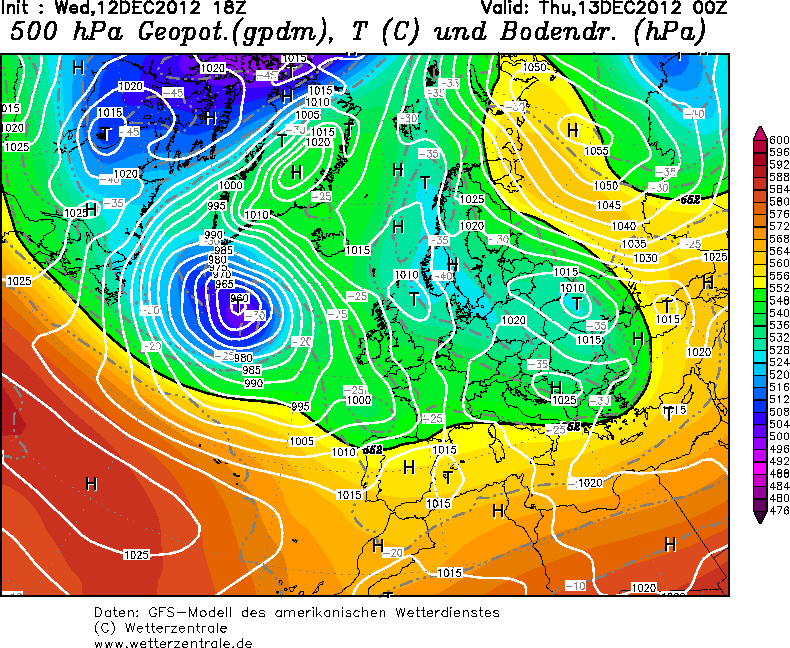 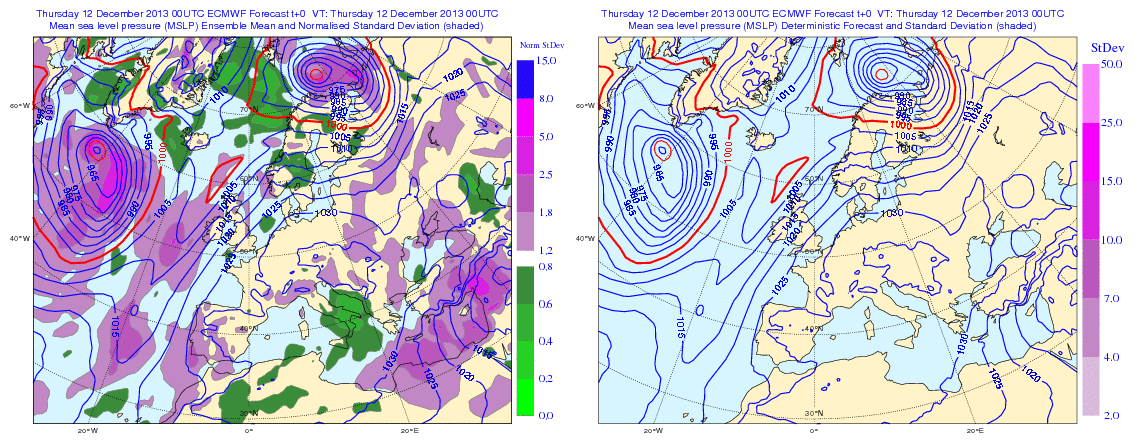 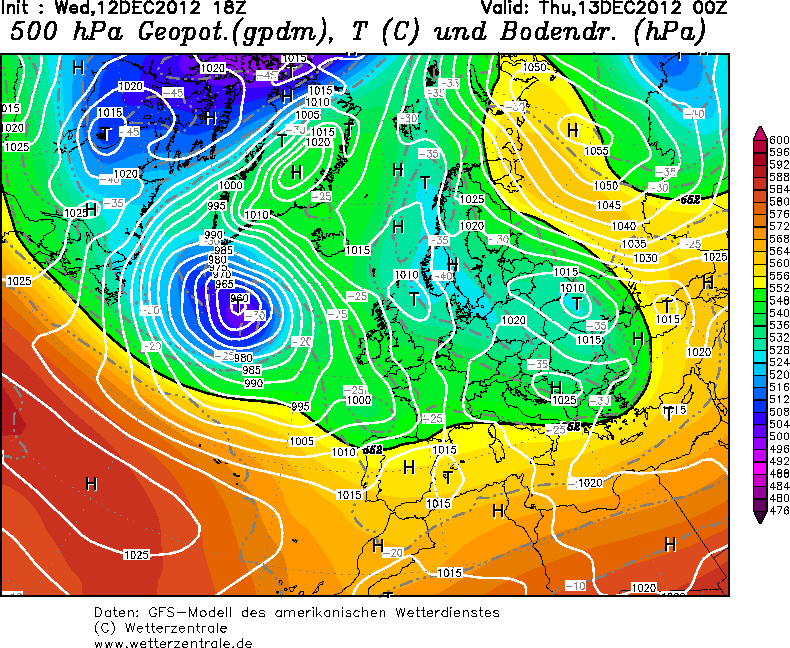 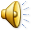 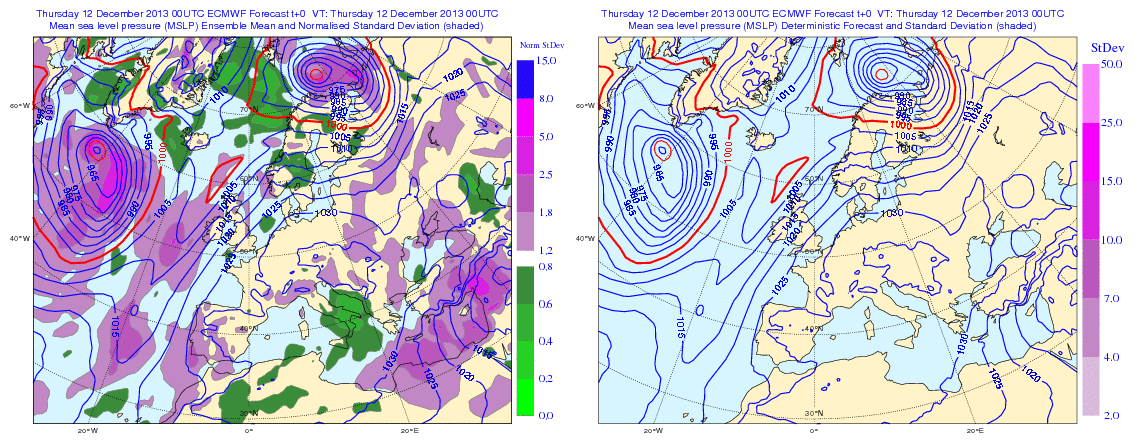 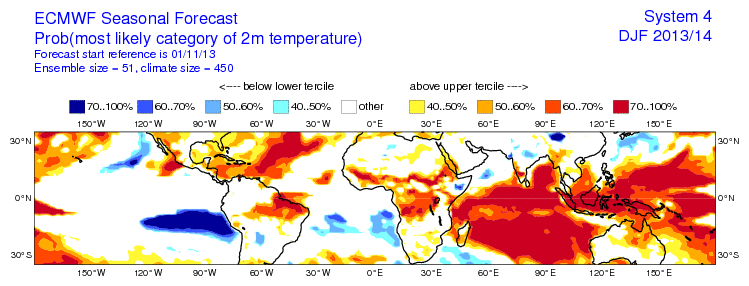 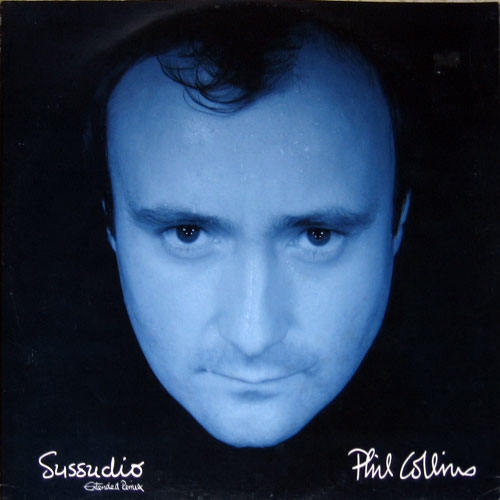 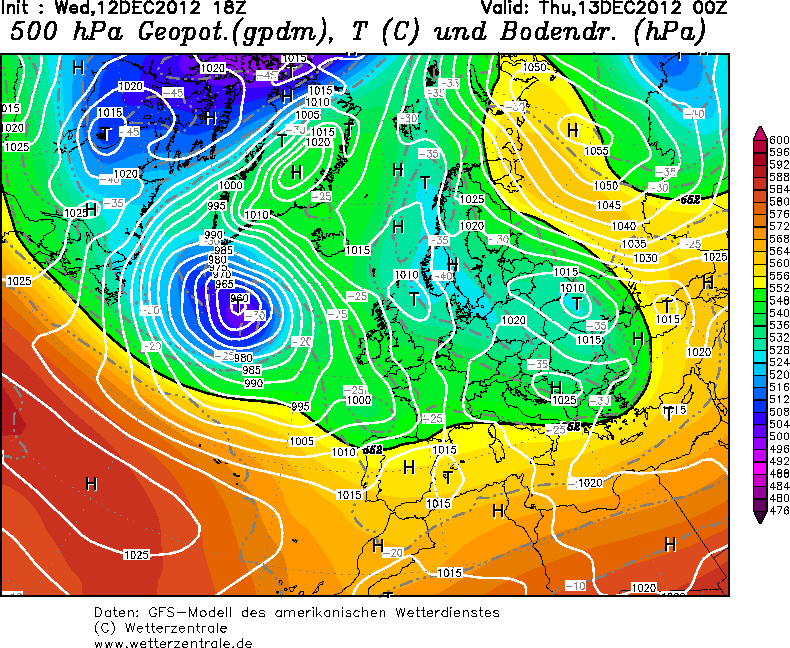 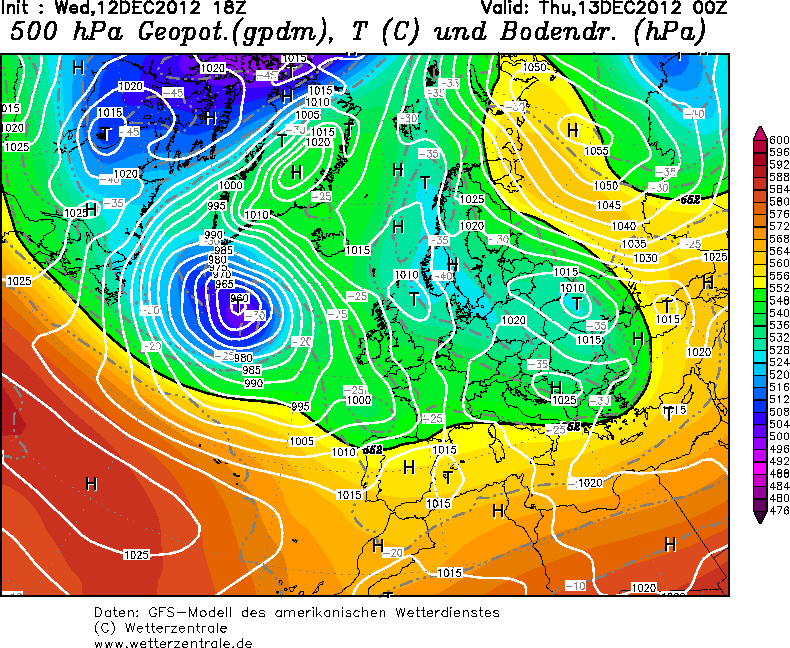 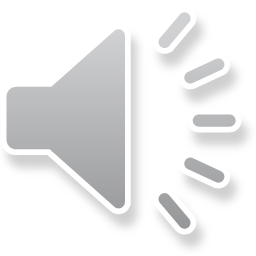 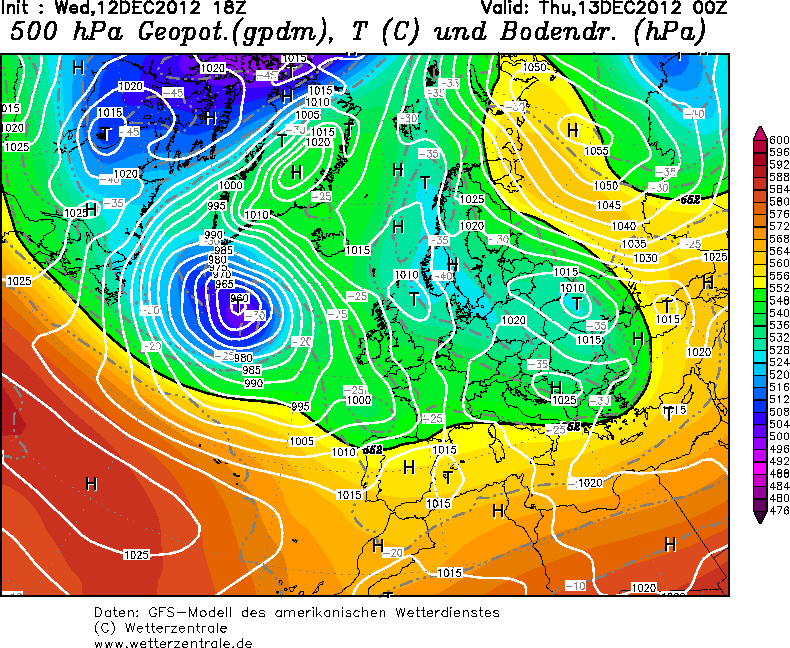 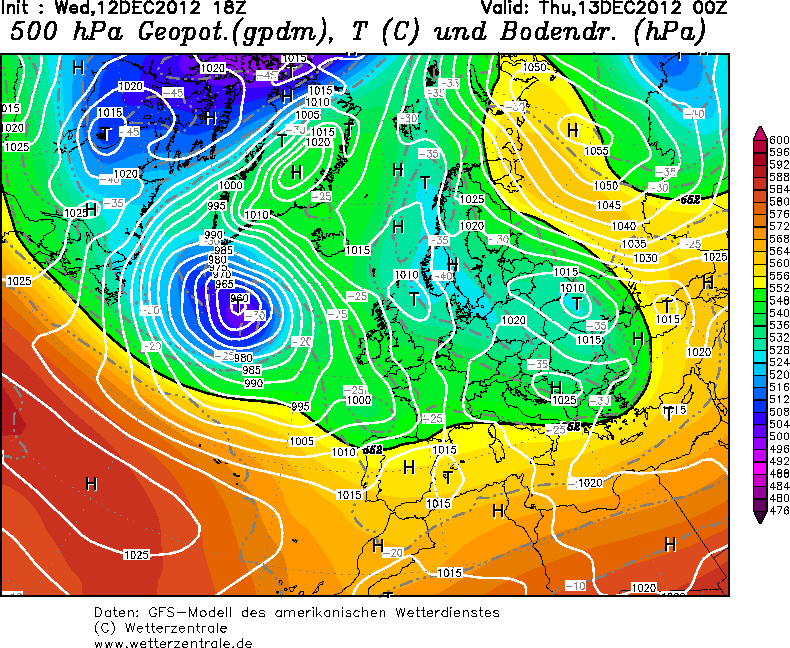 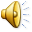 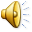 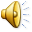 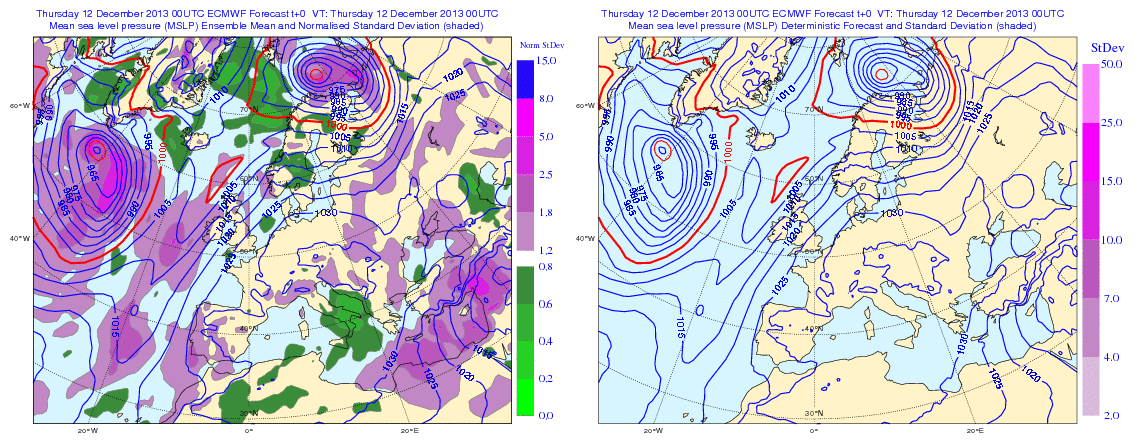 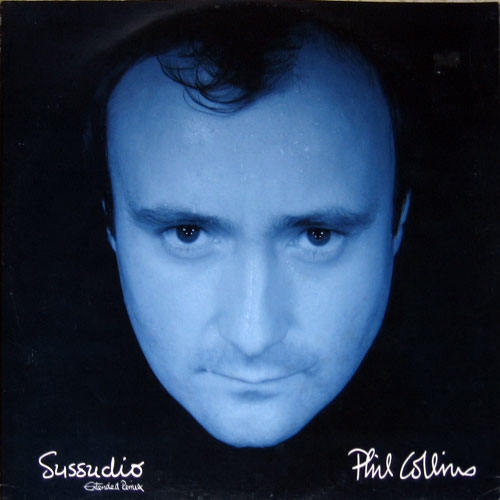 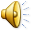 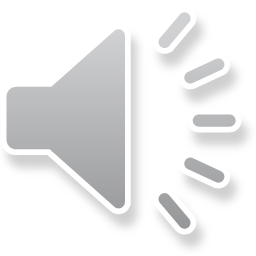 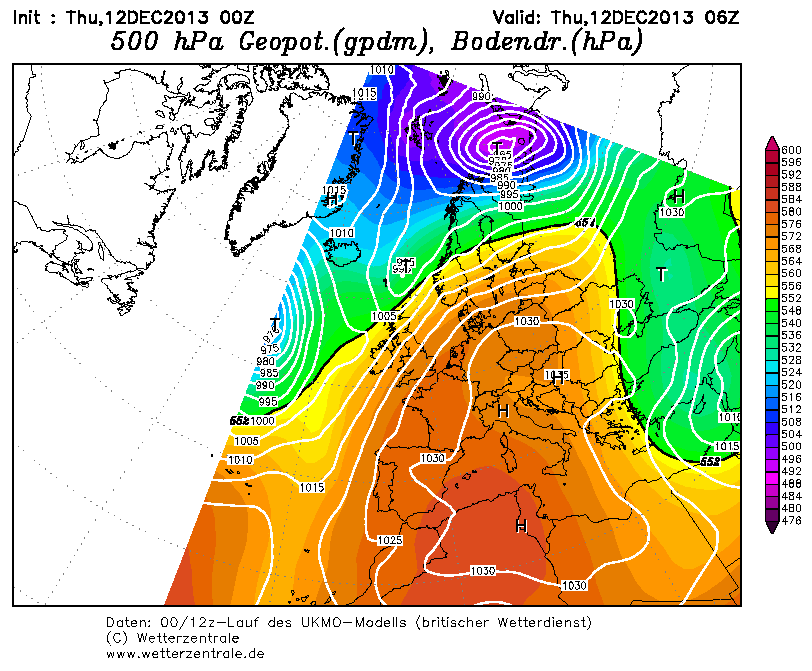 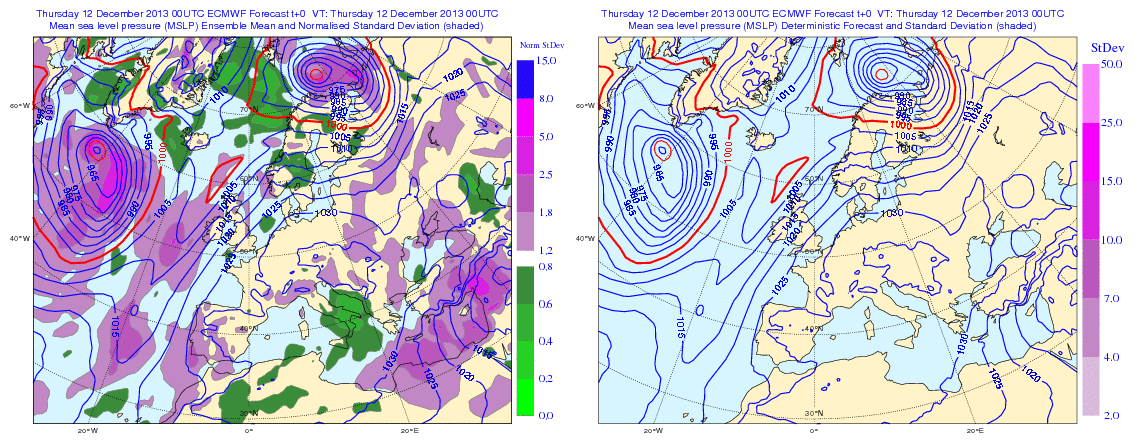 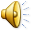 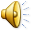 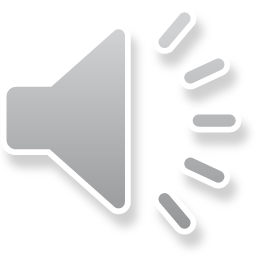 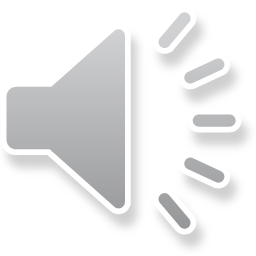 TO BE CONTINUED...
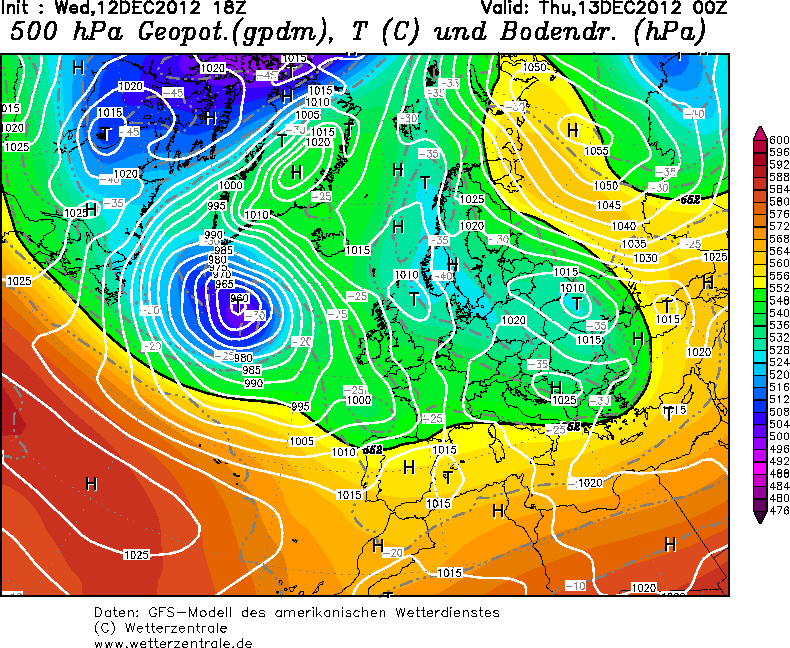 BBC Acorn Microcomputer (c) 1981
BASIC 1.0
Ready
>
_
BBC Acorn Microcomputer (c) 1981
BASIC 1.0
Ready
10 CLS
20 PRINT "Hello World"
30 GOTO 20
run
Hello World
Hello World
Hello World
Hello World
Hello World
Hello World
Hello World
Hello World
Hello World
Hello World
Hello World
Hello World
_
YE OLDE MAPPE
SUGARLAND
LA
HERE BE
DRAGONS
HERE BE
DRAGONS
LAKE OF BOTULISM
BRIDGE OF BROKEN FACES
MIGHTY
SWAMP
HAPPY MET LAND
NOT-SO-HAPPY AG LAND
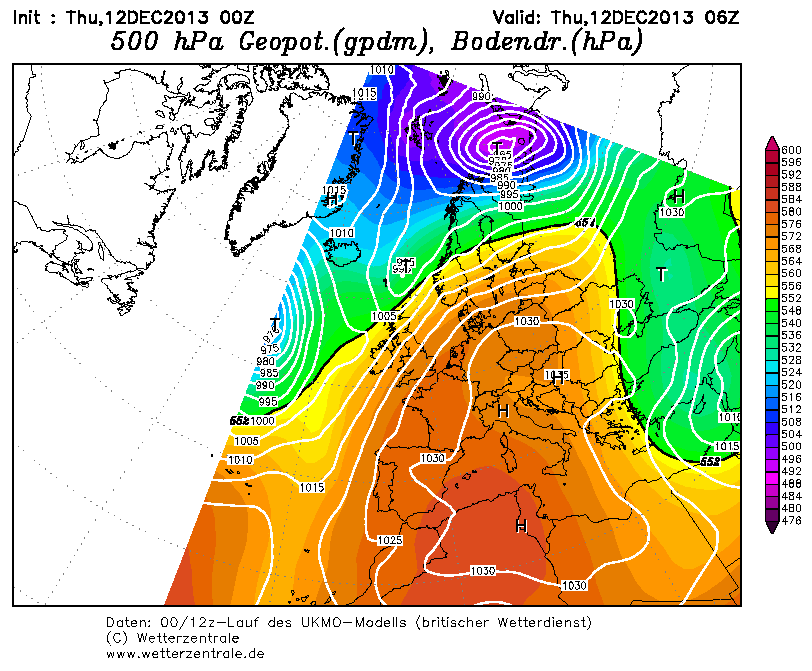